成年年齢
　引き下げ
民事関係ケーススタディ
　　　　　　　　紙芝居
２０２０年
○月×日
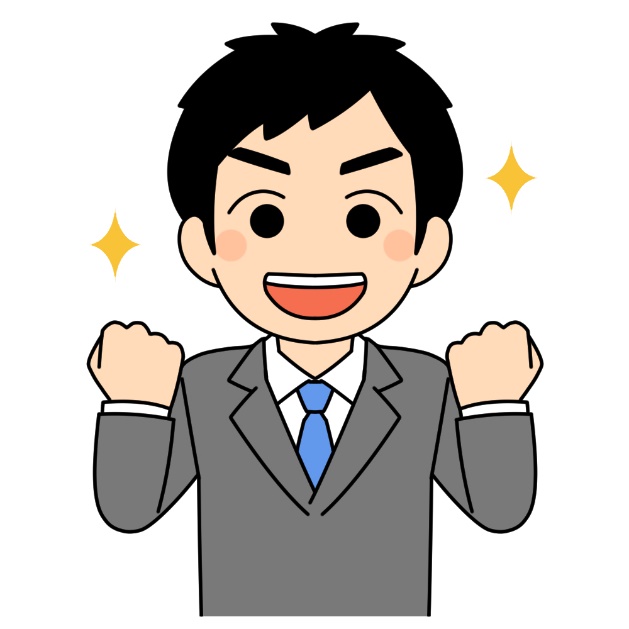 １８
Ａ君
歳
オンライン
　カウンセラー
　　大儲け
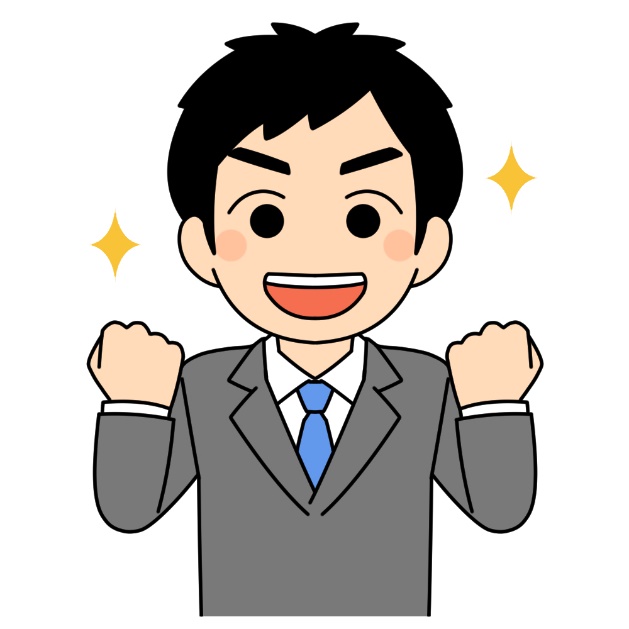 ・資格取得講習
・５０万円
・特別融資
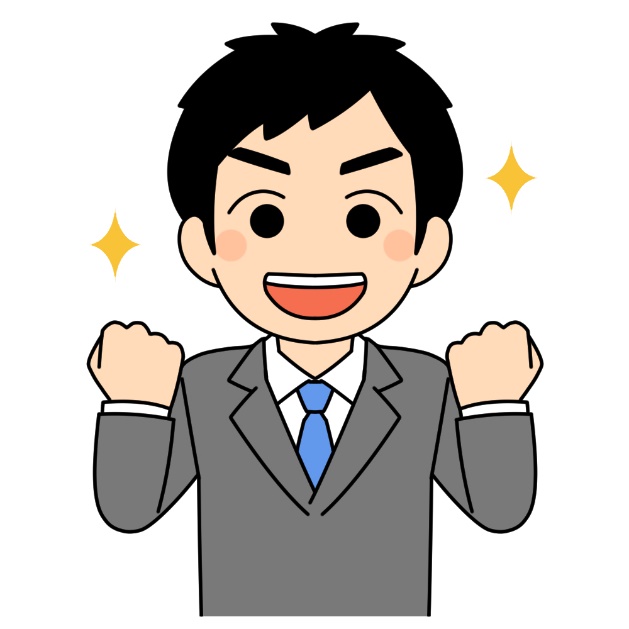 一か月後
不合格
申込やり直し
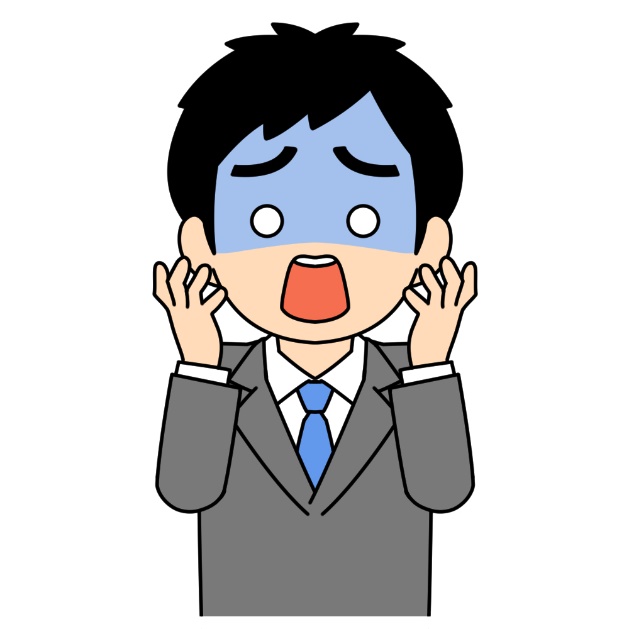 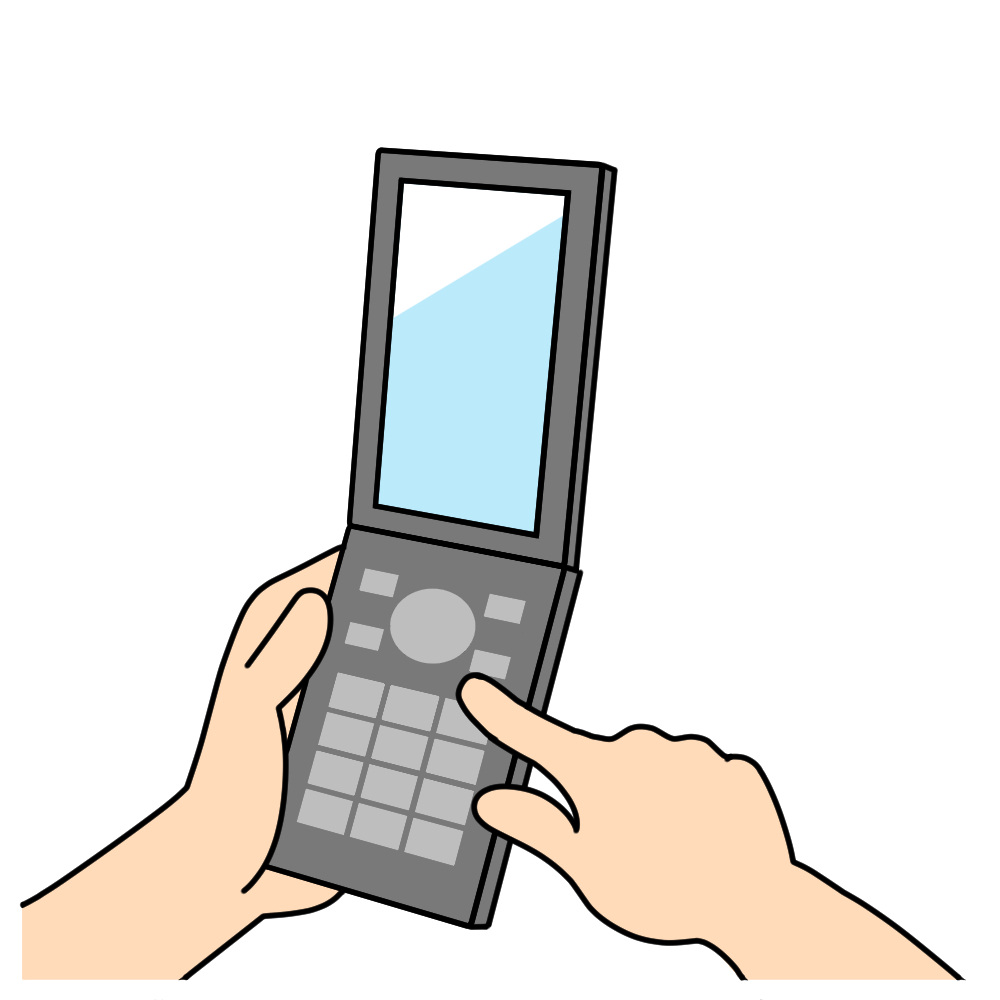 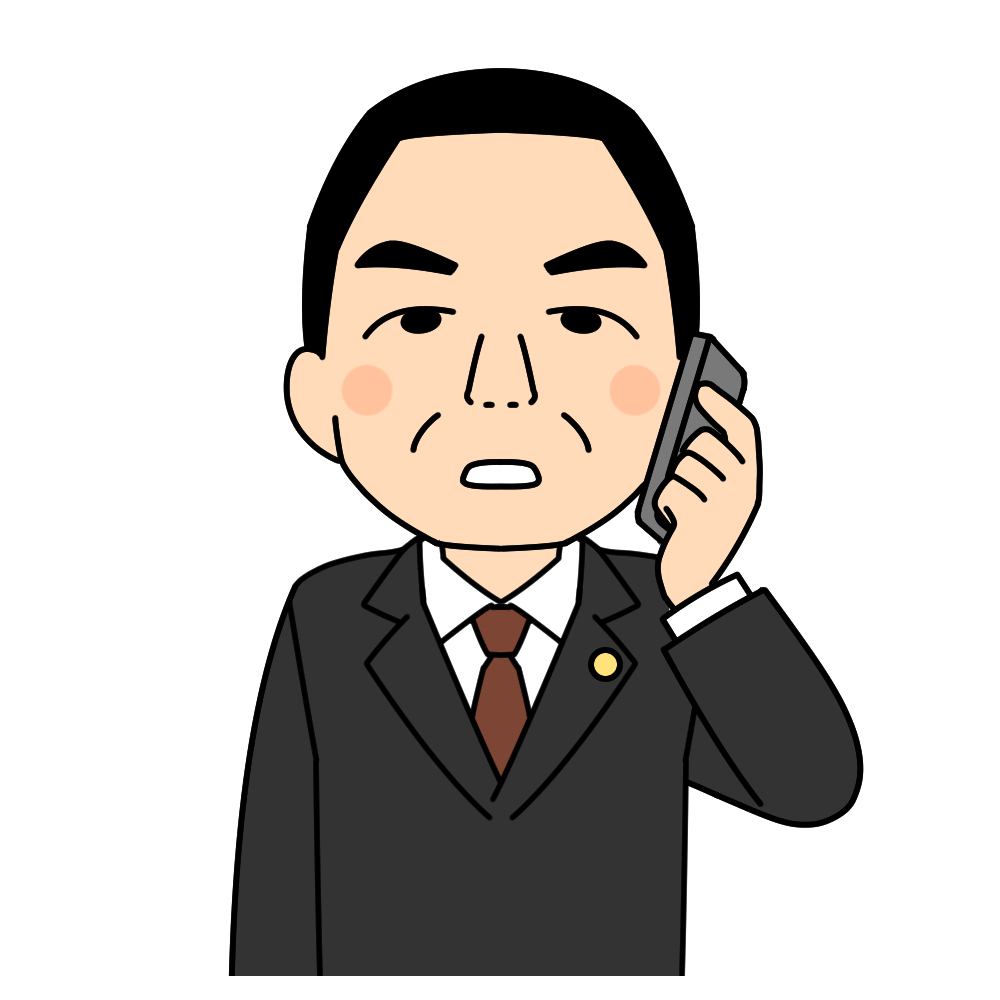 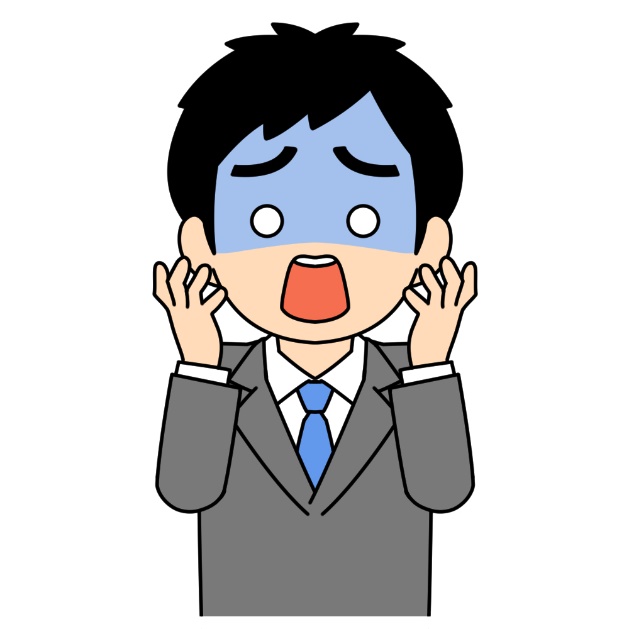 専門家
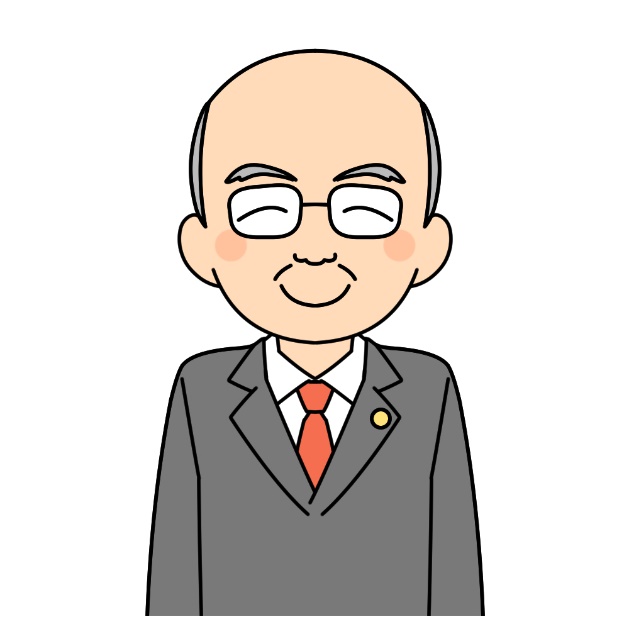 Ｃ先生
２０２０年
○月×日
A君１８歳
　　未成年
未成年者
契約の取消権
例外もある
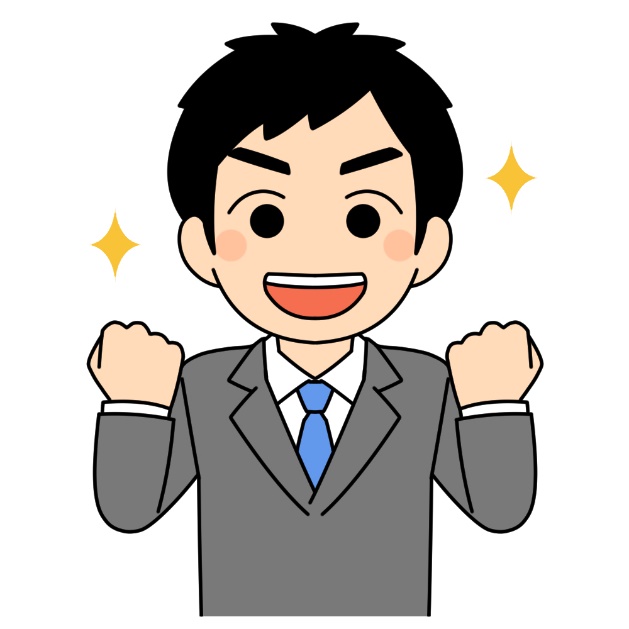 ２０２２年
４月２日
１８
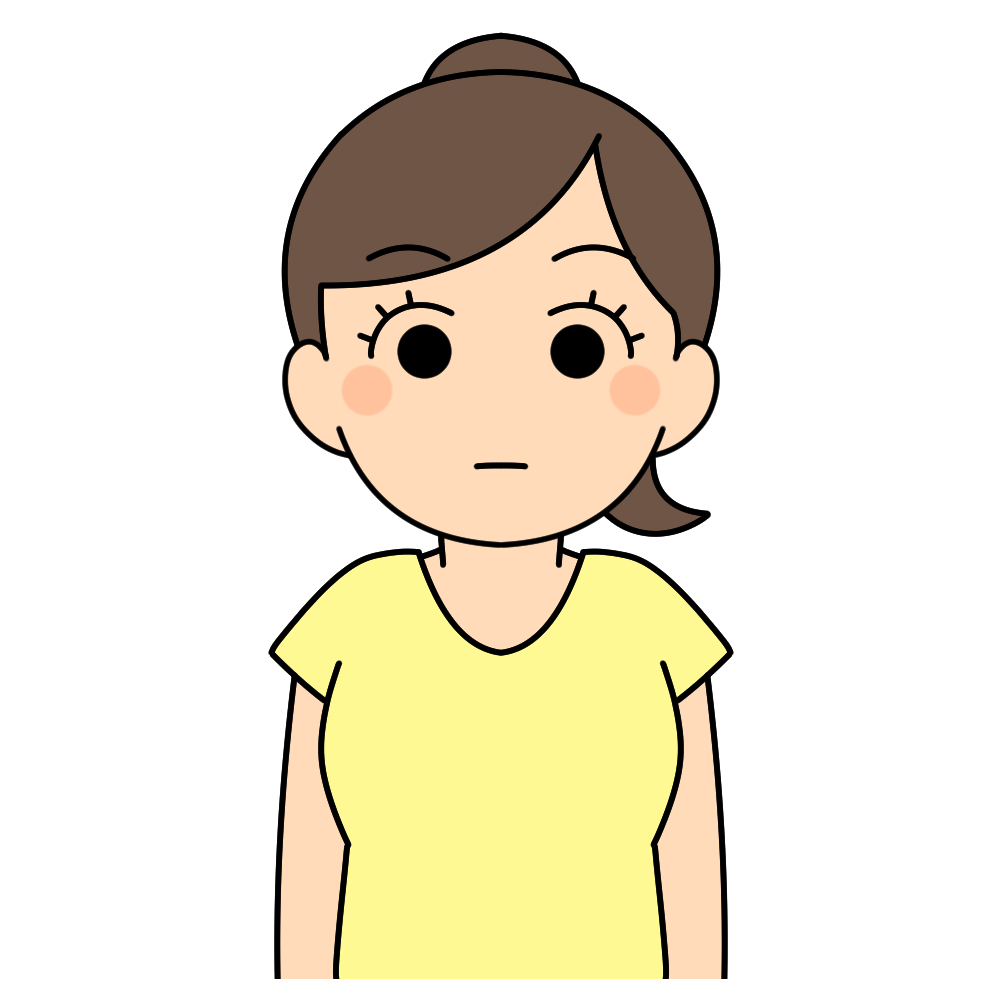 Ｄ子
歳
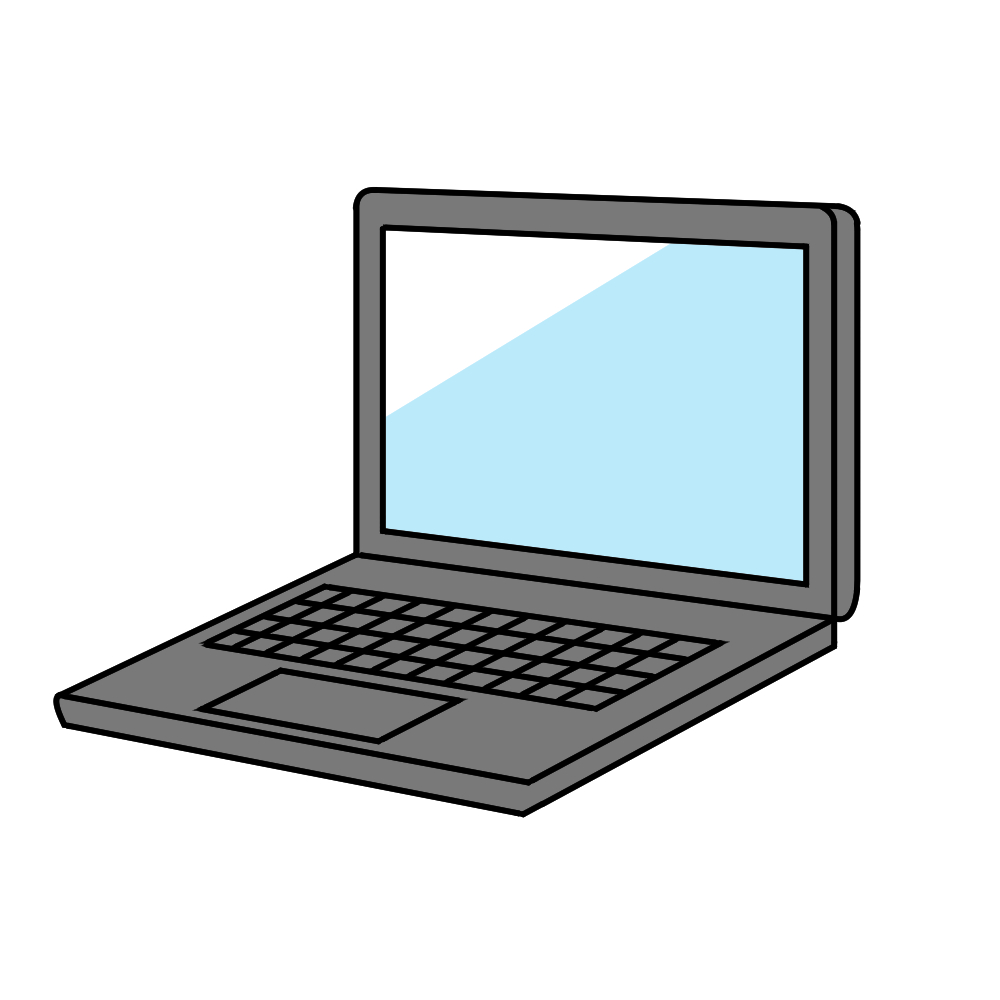 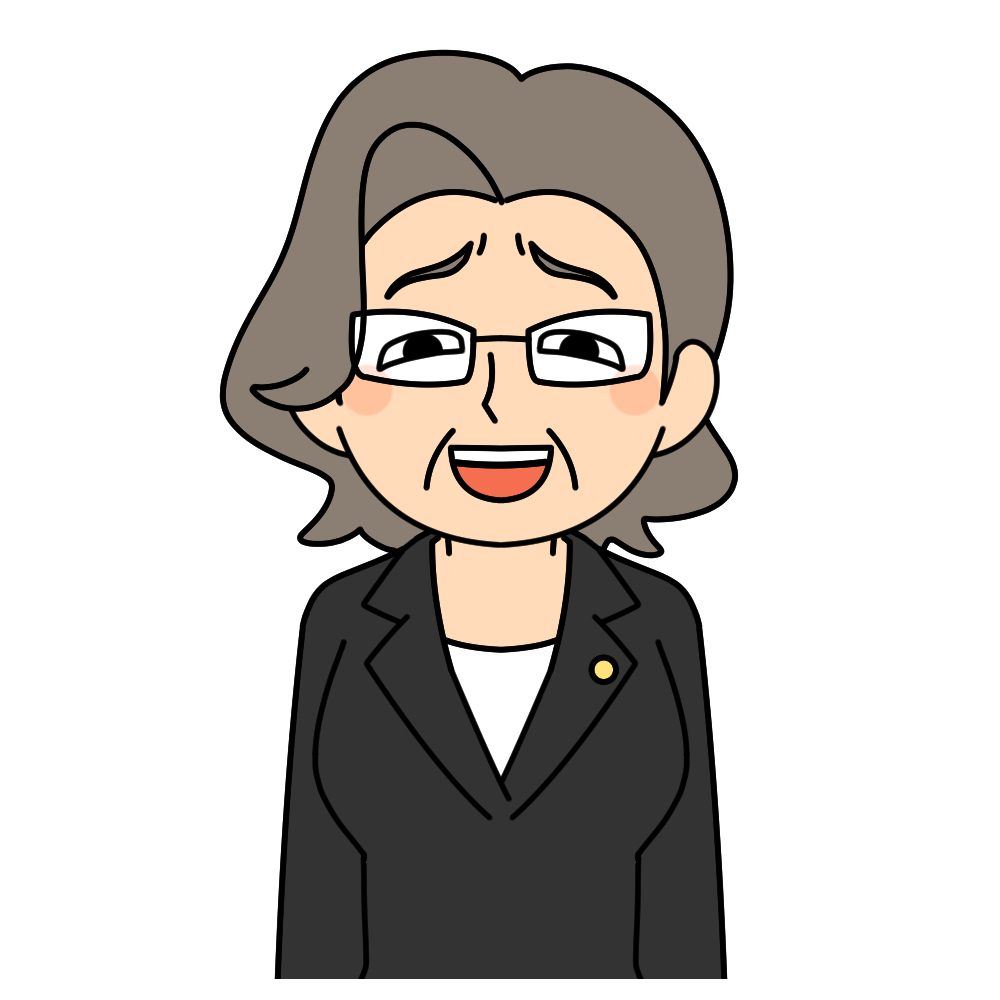 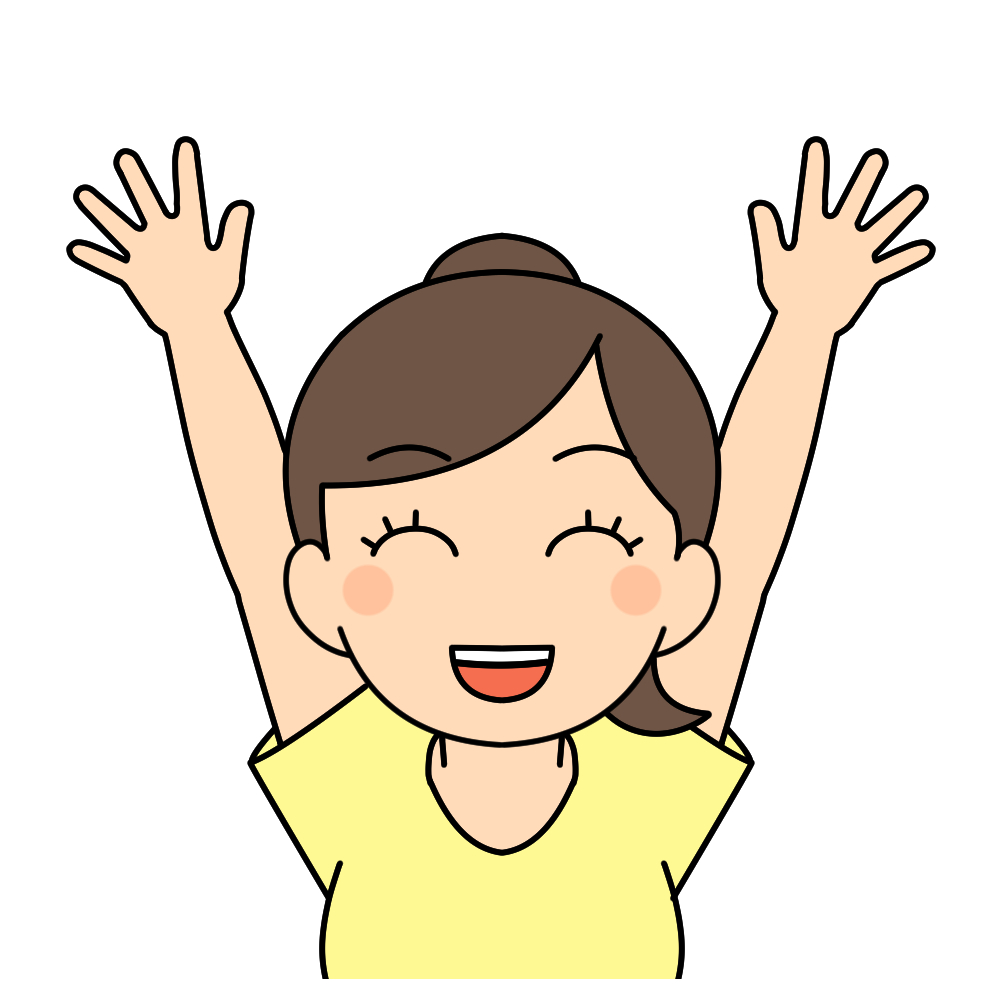 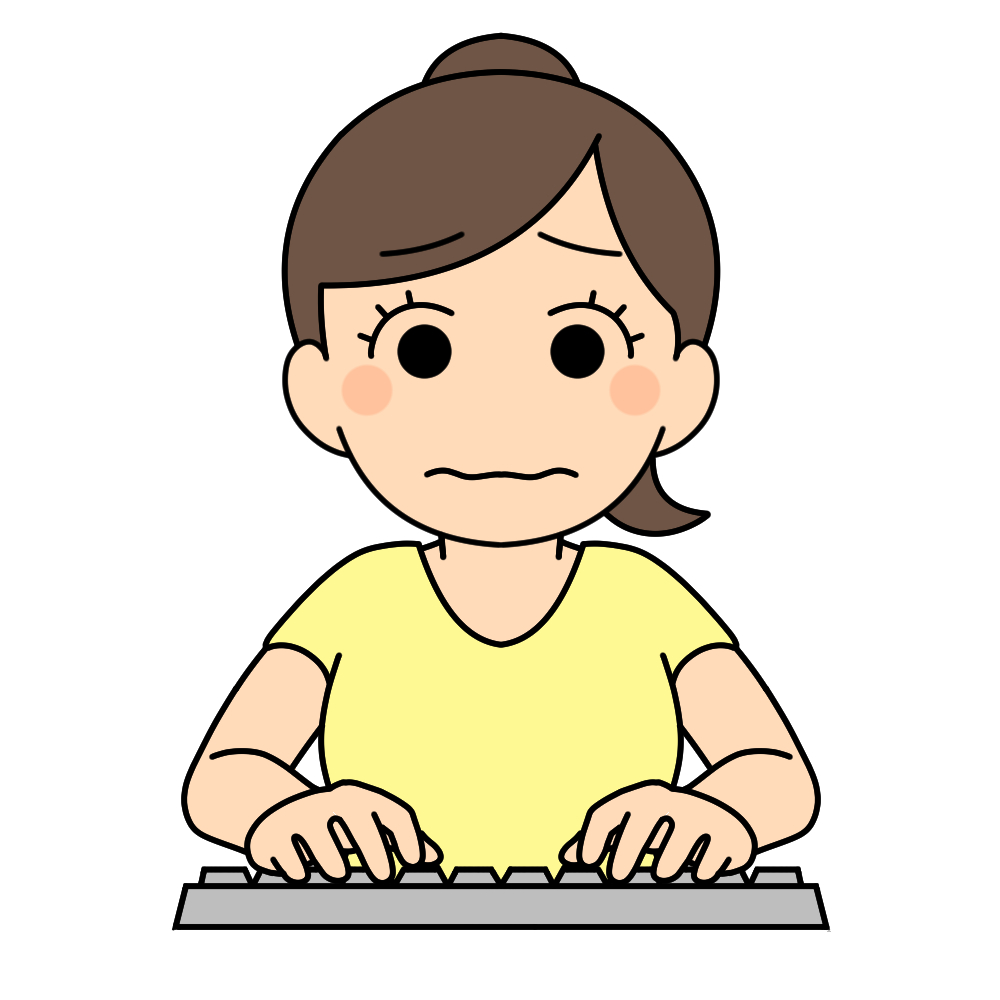 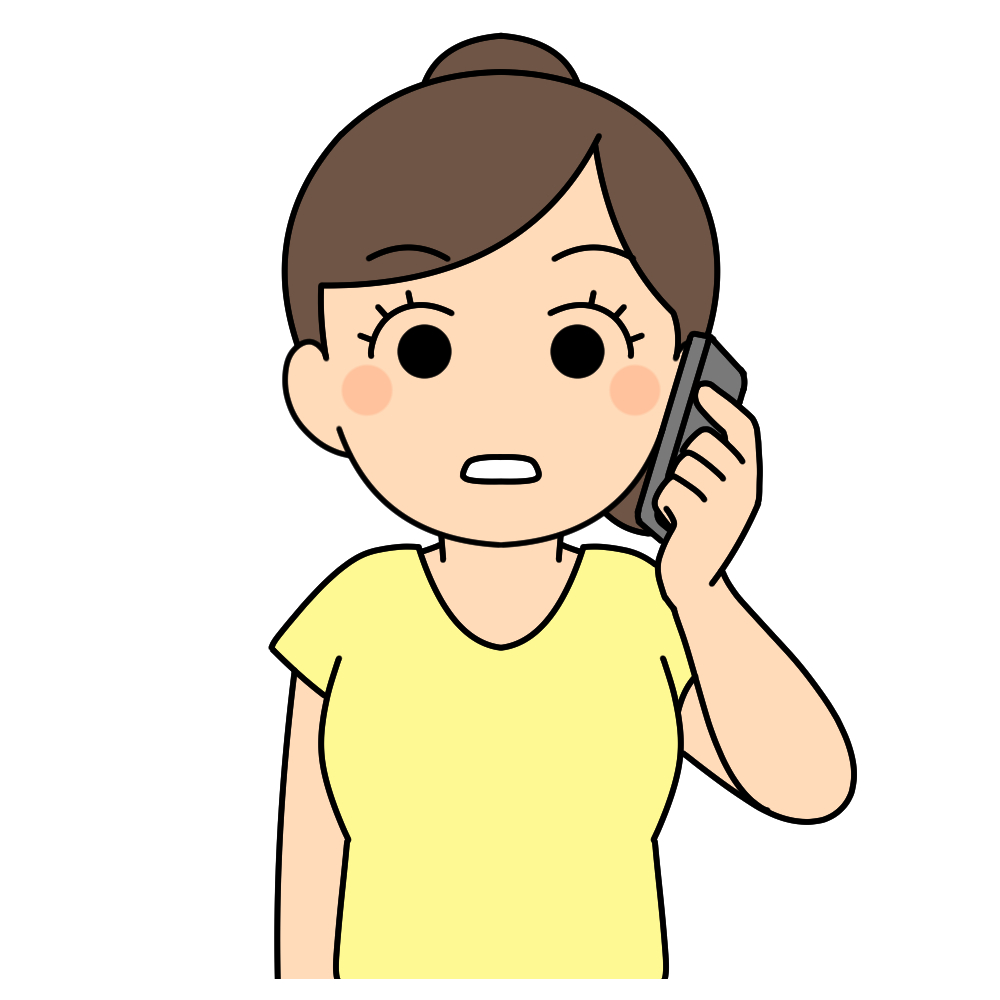 一年間
　月額１，０００円
一年後
　２８８，０００円一括
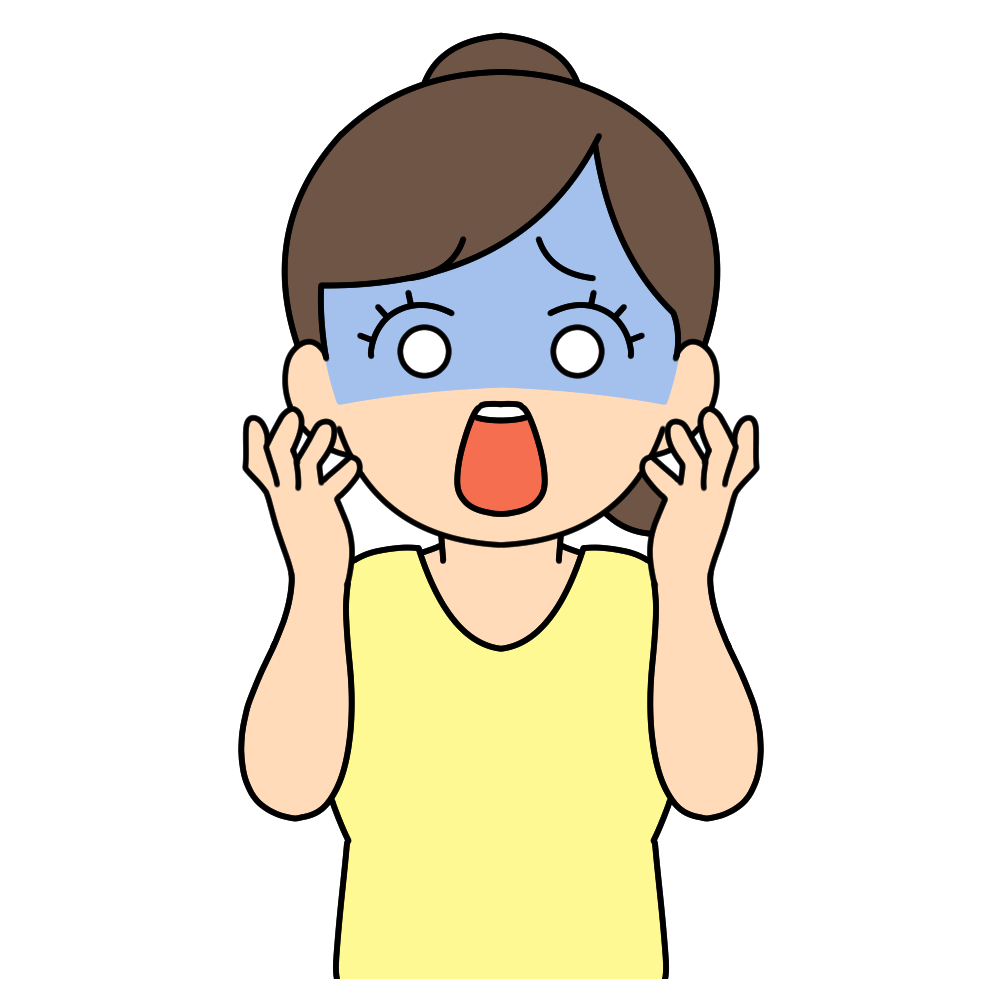 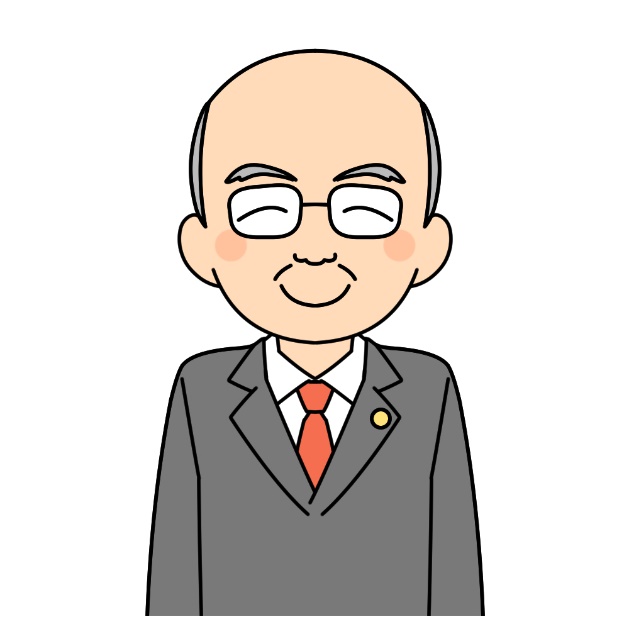 Ｃ先生
２０２２年
４月２日
D子１８歳
　　　成年
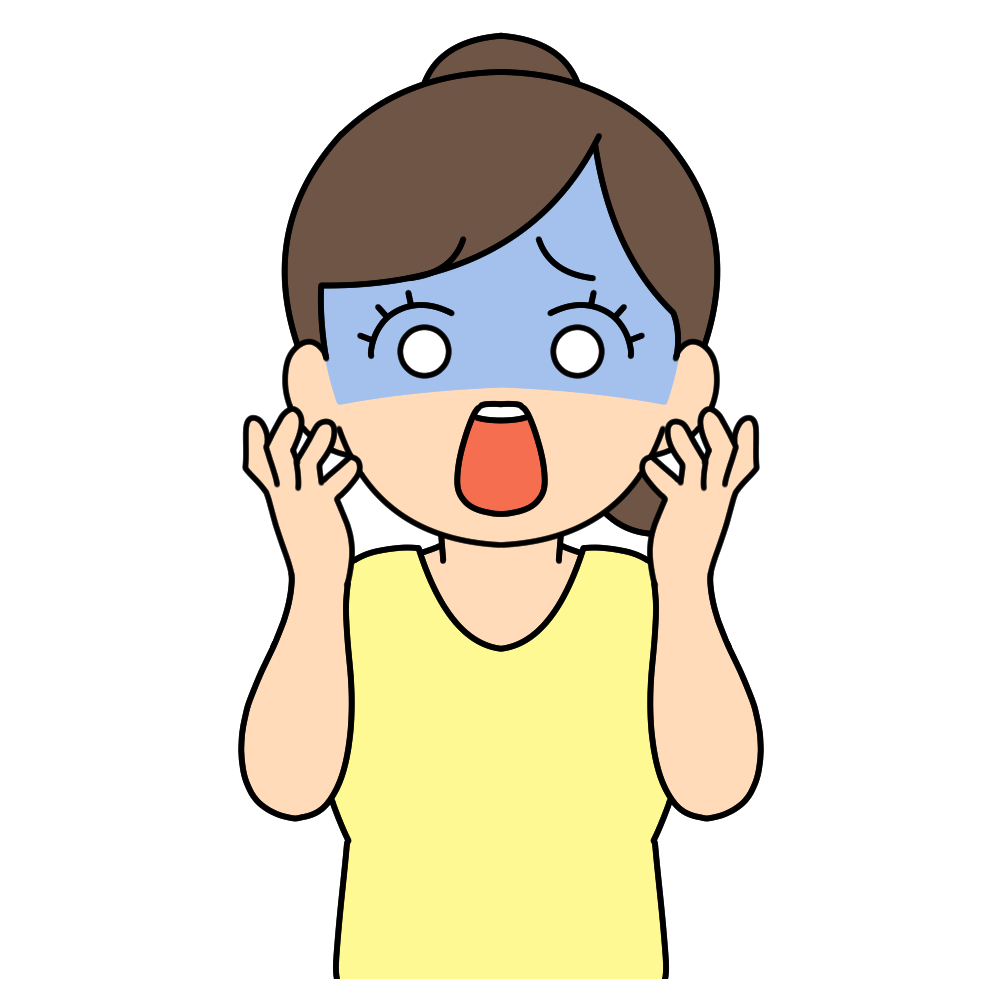